Устная разминка
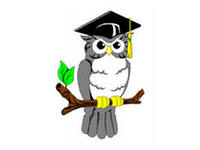 8
34
42
+
=
37
5
0
13
=
-
-
42
29
13
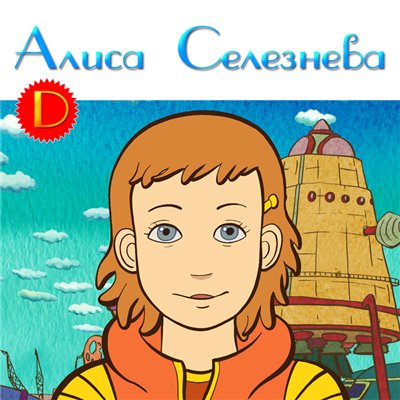 =
5
3
2
3
7
+
=
·
2
5
1
0
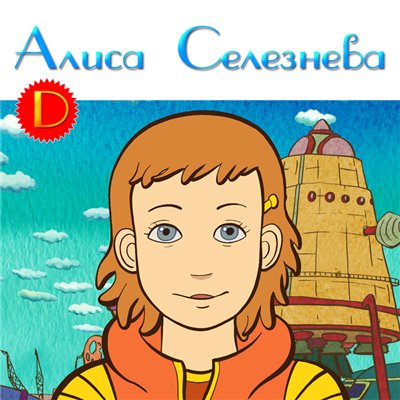 =
4
7
3
5
1
2
=
-
+-++-
Если с=54, то  с:6=9
Если  С=6, то 5*С=35
Если с=9, то 18:с=2
Если утверждение
верно  +
неверно  -
Если  с=12, то с+10=22
Если с=15, то 18-с=2
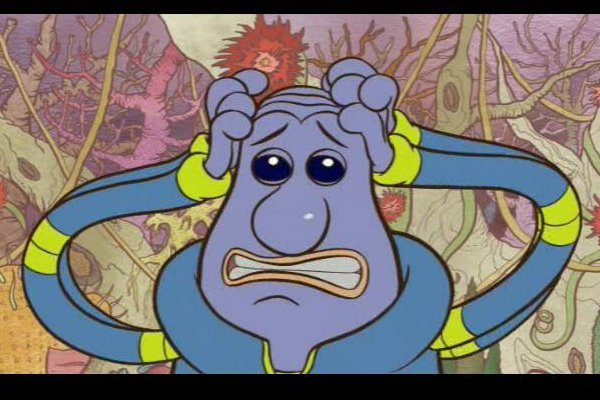 Если А=15, С=3, то А*С=48
-+++-
Если а=19,с=31, то  а+с=50
Если а=65,с=26, то  а-с=39
Если а=72,с=8, то а:с=9
Если а=54,с=28, то а-с=20
доли
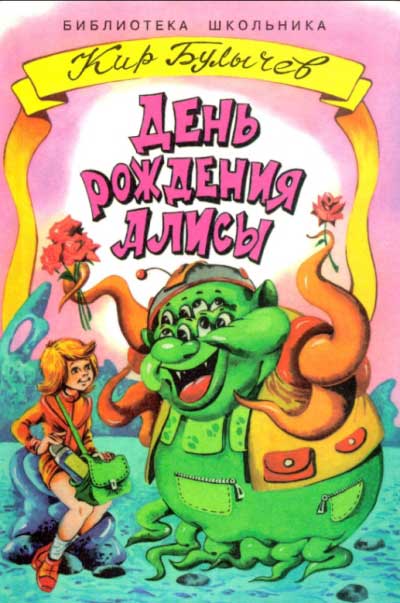 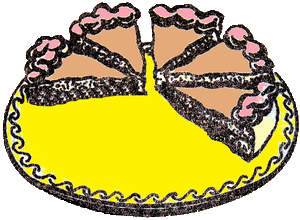 1
3
1
5
1
7
Для украшения коробки для подарка Громозеке потребуется 8 метров ленты. В мотке у него 12 метров, но 1/3 ленты испорчена. Хватит ли оставшейся части ленты для украшения?
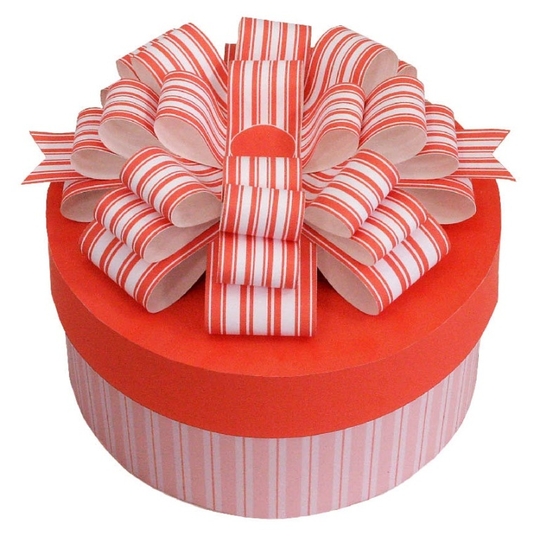 Практическая работа
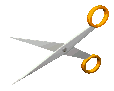 Применяем новые знания
Задание № 5
Для украшения коробки для подарка Громозеке потребуется 8 метров ленты. В мотке у него 12 метров, но 1/3 ленты испорчена. Хватит ли оставшейся части ленты для украшения?
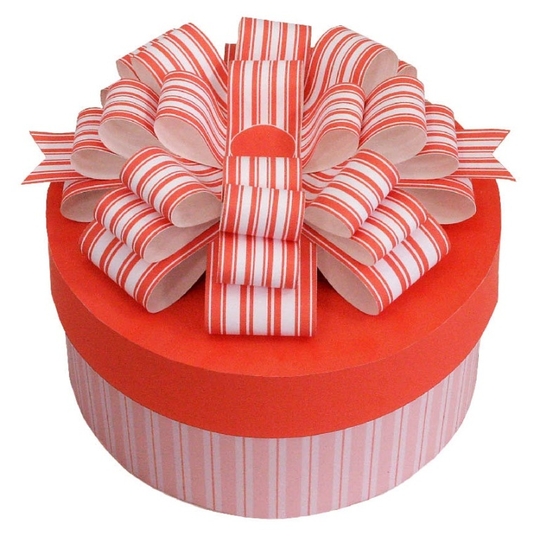 Решим задачу
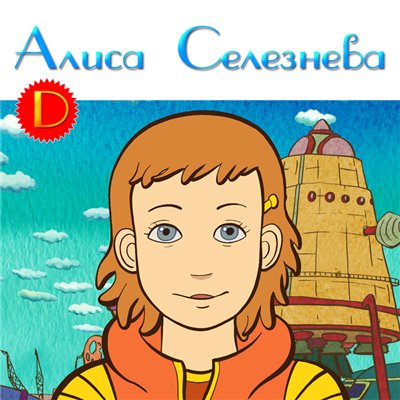 № 7
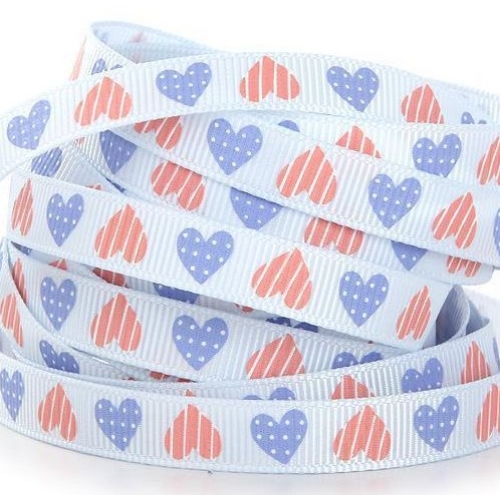 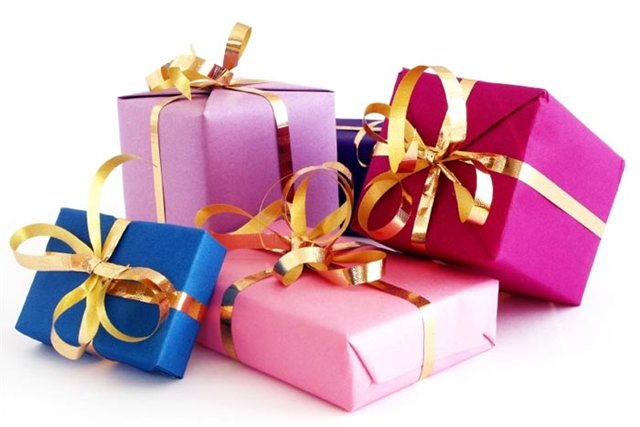 Подводим итоги
Как найти долю числа?
Умножить число на n равных частей
Разделить это число  на n равных частей
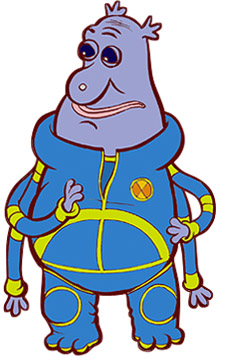 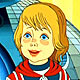 Спасибо
Молодцы!
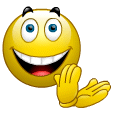